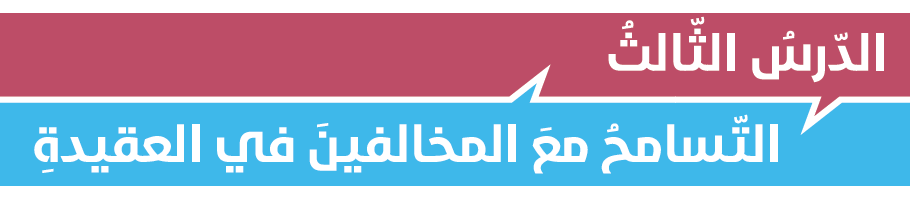 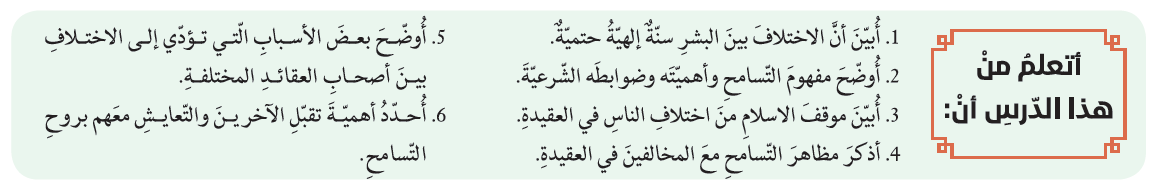 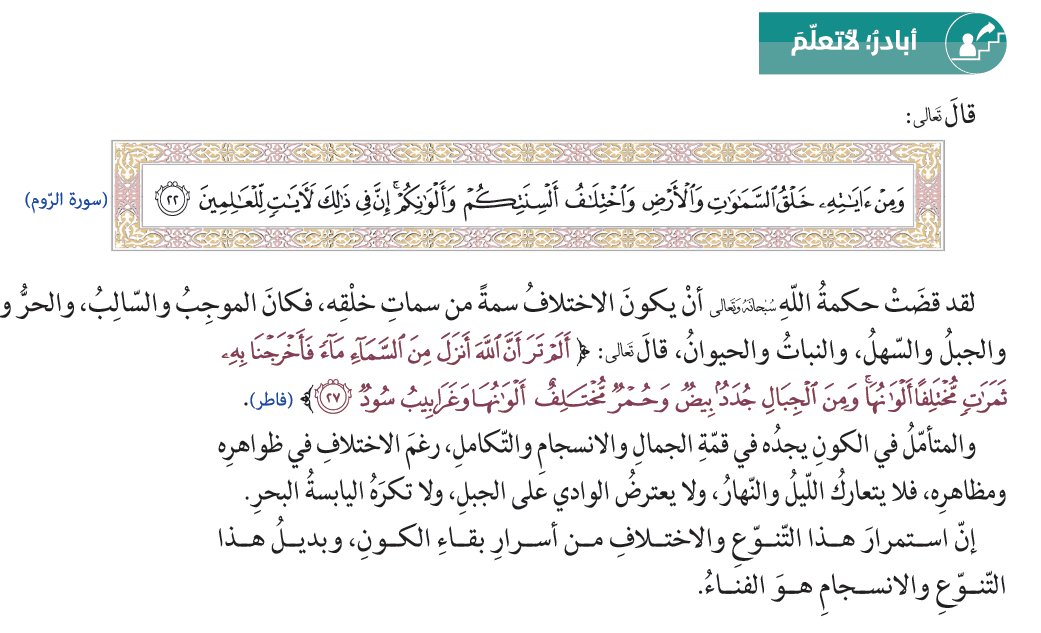 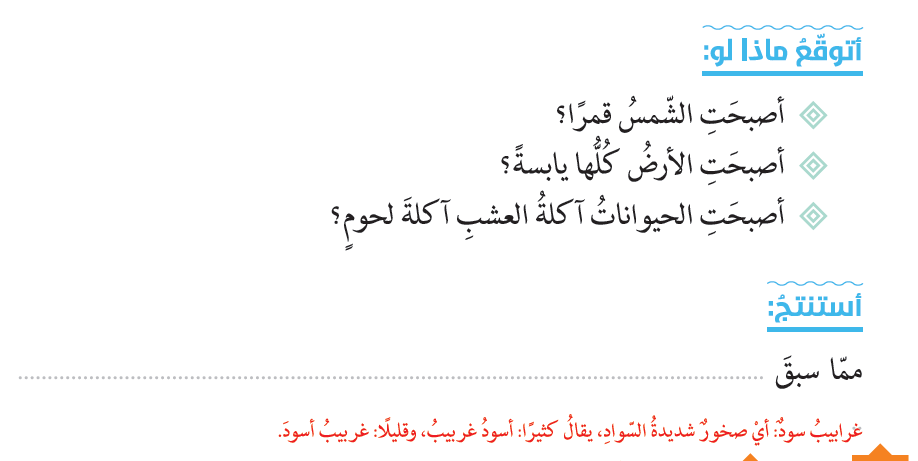 الفناء
أن انسجام الكون وانضباطه رغم اختلاف وتنوع مظاهره ومكوناته لدليل على عظمة الخالق ودليل آخر على قدرة الانسان على التعايش مع أخيه الانسان رغم الاختلاف في التصور والمعتقد ضمن ضوابط معينة.
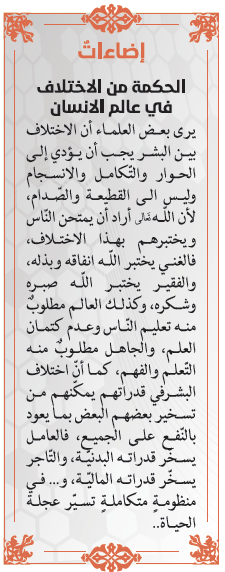 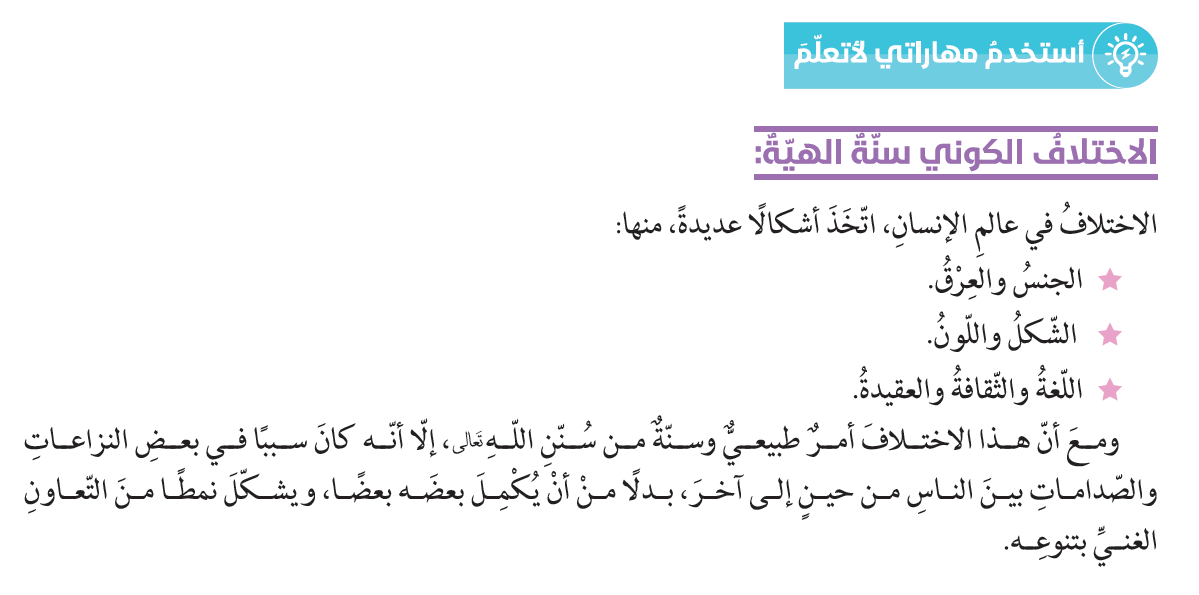 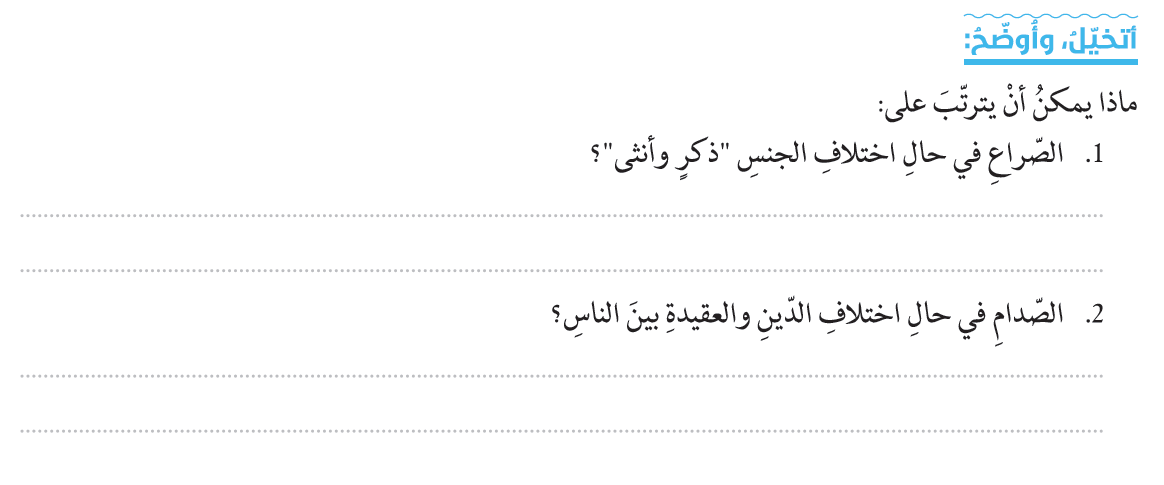 فناء البشر وزوالهم
فناء البشر وزوالهم
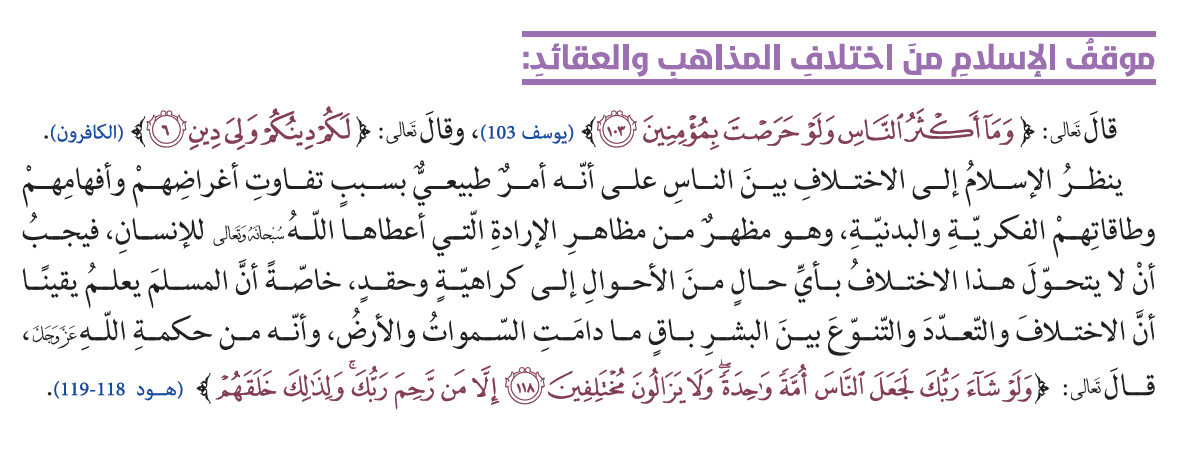 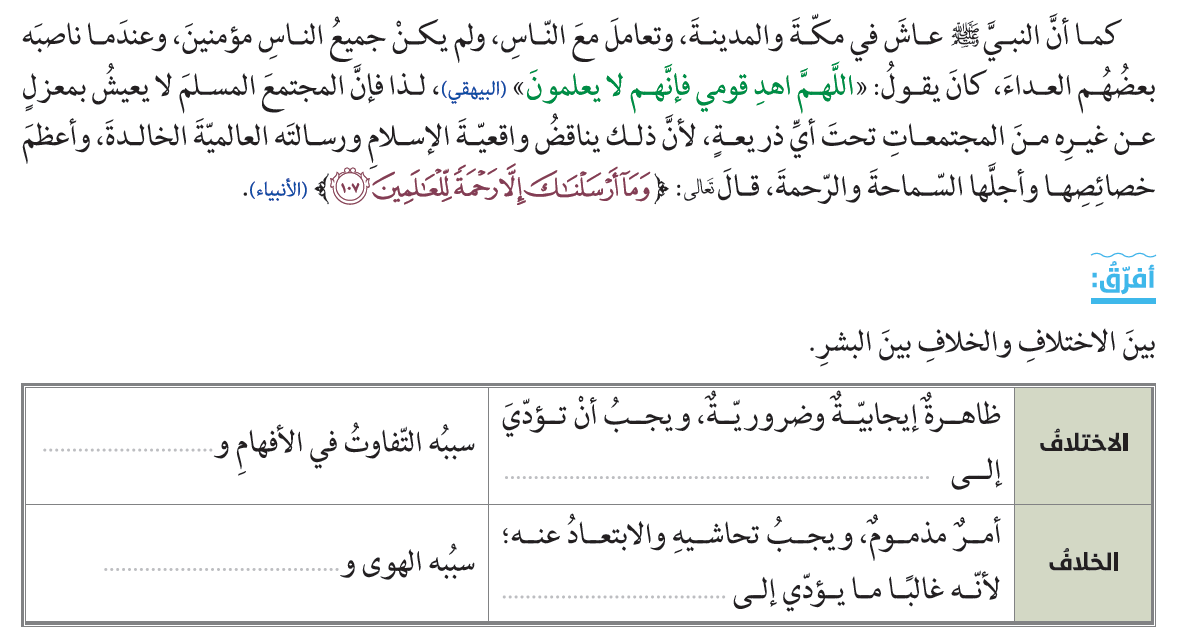 الانسجام والتعايش والتقبل
القدرات واختلاف المصادر
التنازع والصدام
والتقليد والتعالي والتعصب ...
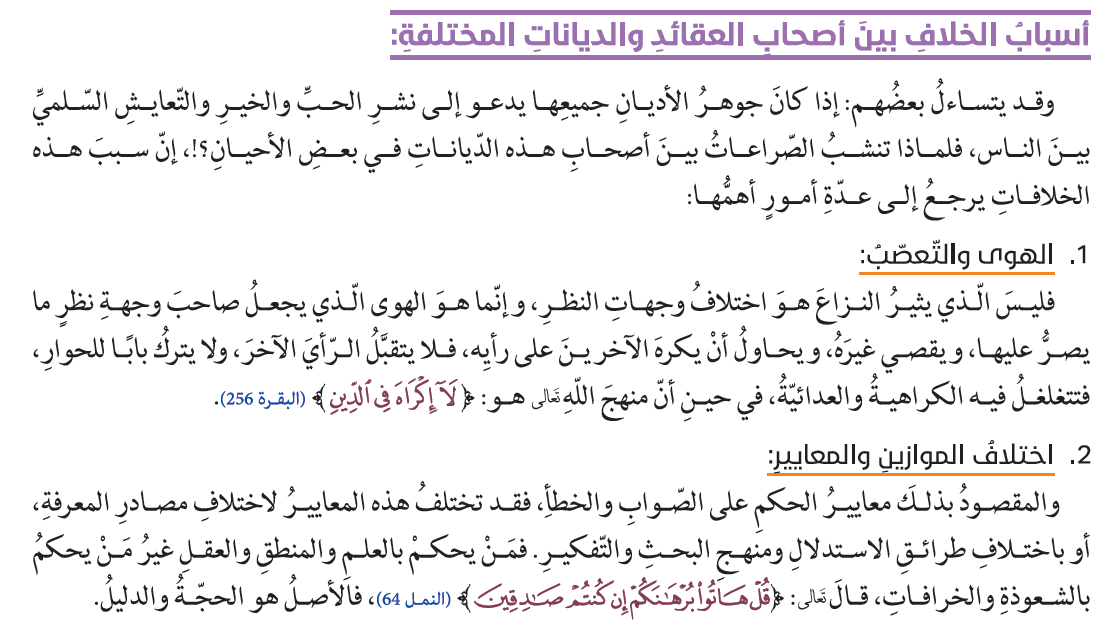 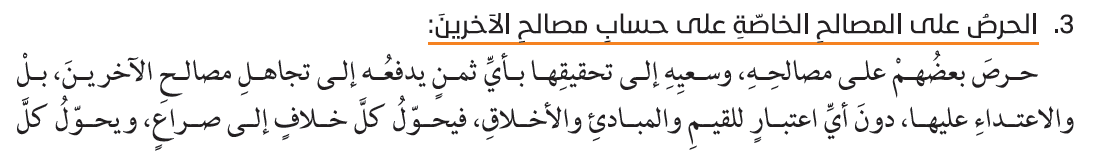 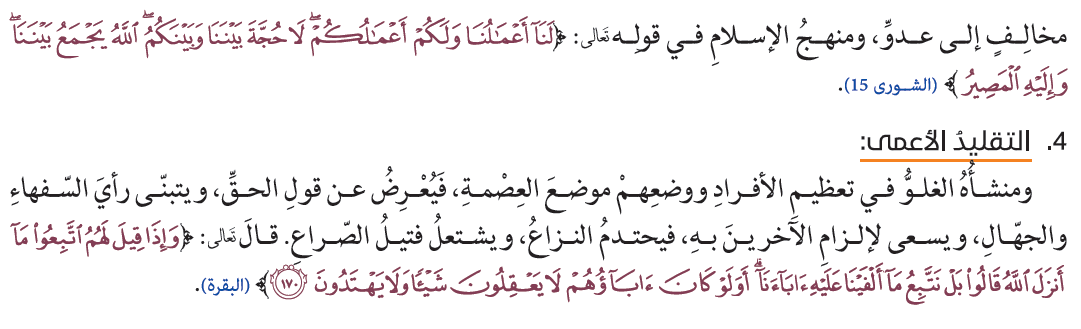 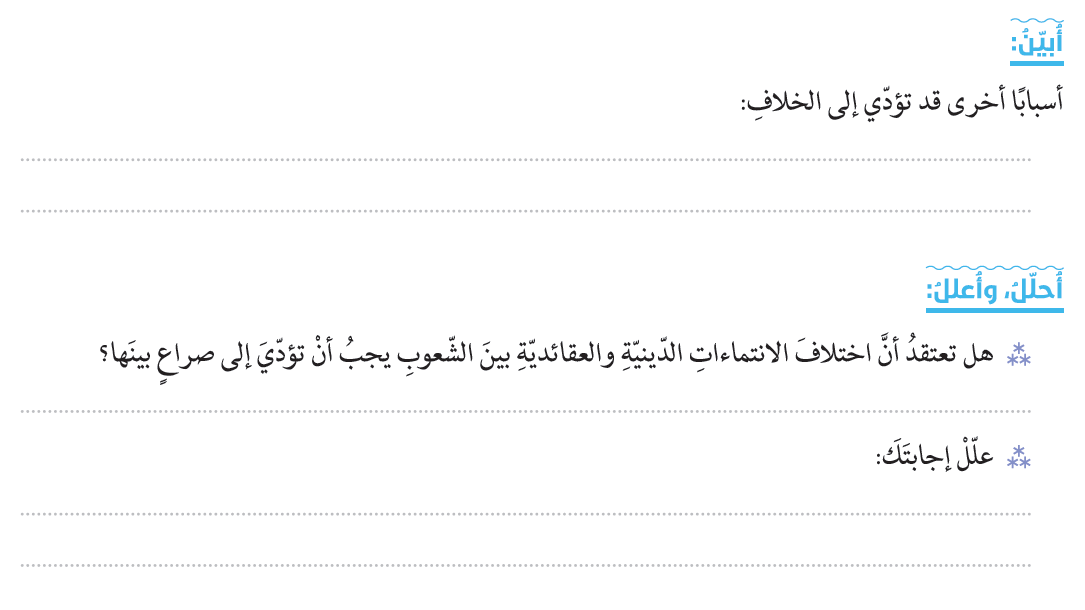 الجهل وقلة العلم
لا
اختلاف الانتماءات واقع حتمي وسنة كونية ويجب التقريب بين الشعوب بالحوار والاقناع لا بالقوة والصراع
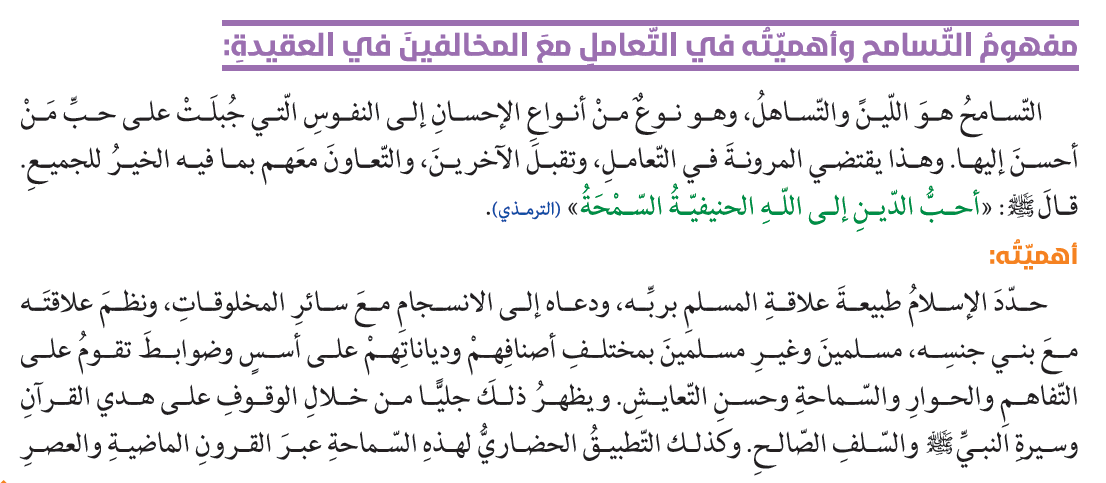 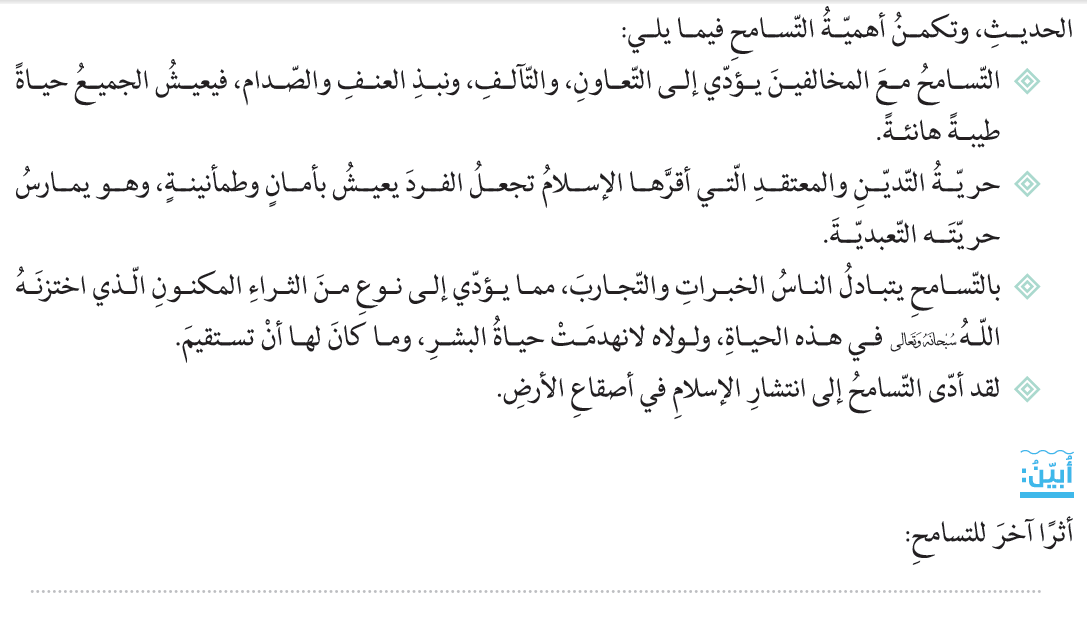 أمن واستقرار المجتمع. /// نشر قيم الخير في المجتمع
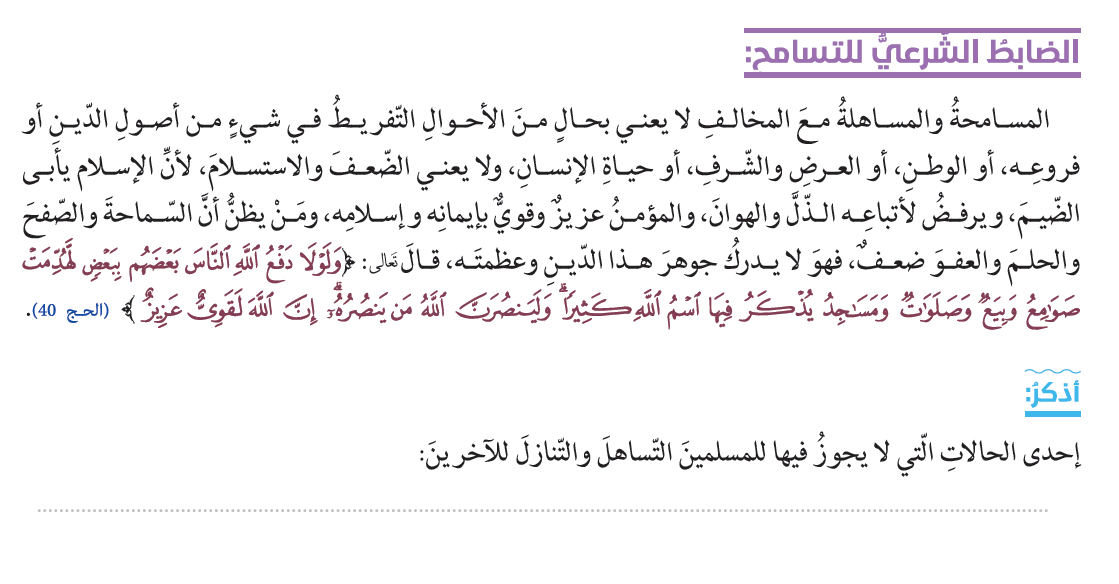 لا مكان للتسامح في حال تعرضت ثوابتهم ومقدساتهم الى انتهاكات من قبل الآخرين
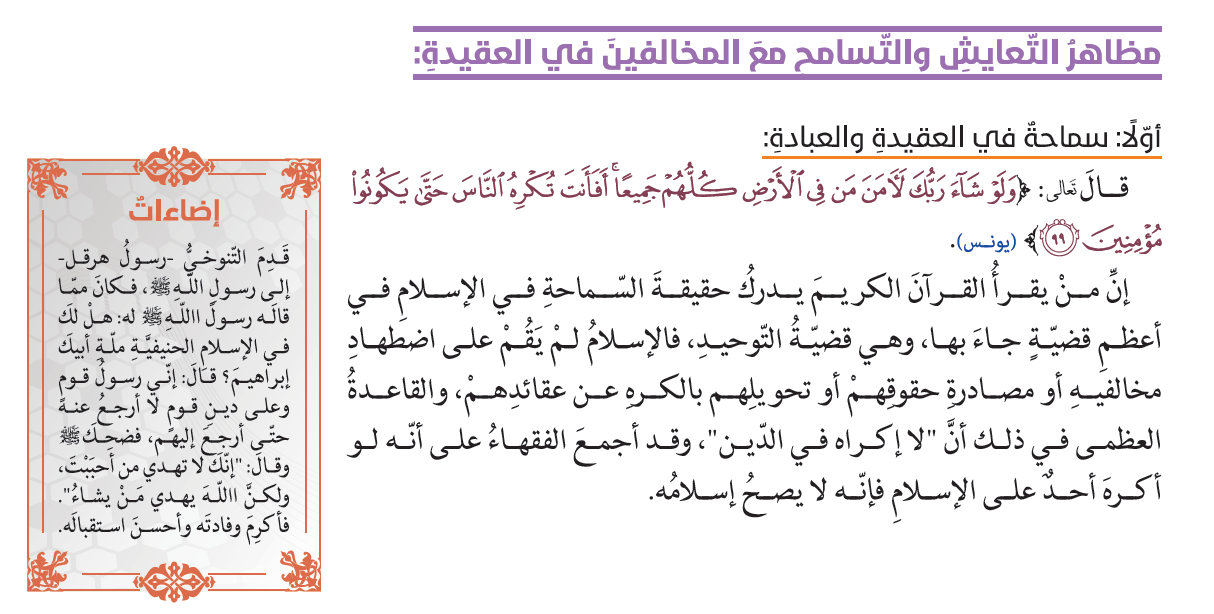 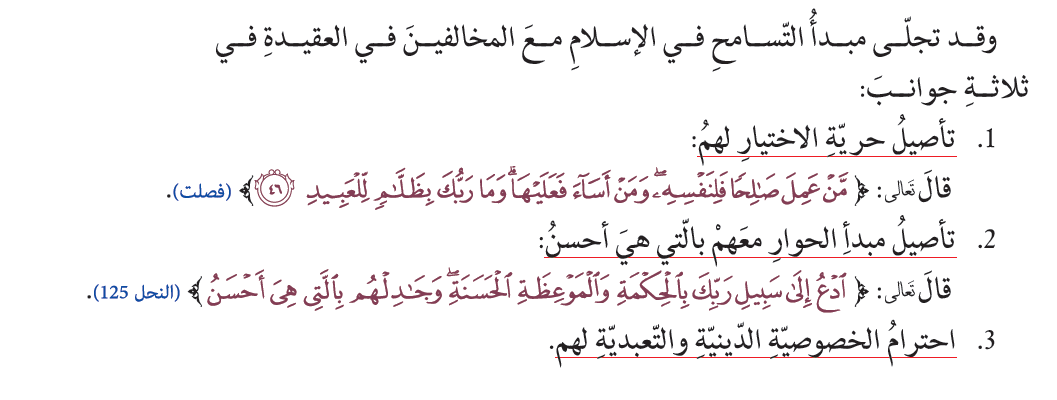 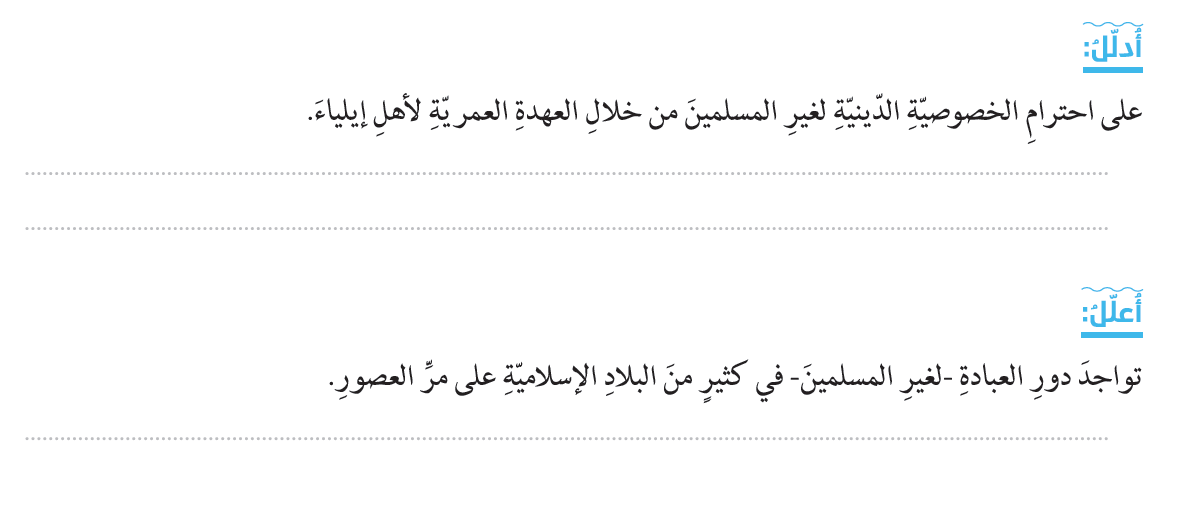 أعطاهم أمانا على أنفسهم ولكنائسهم وصلبانهم. فلا تهدم الكنائس ولا ينتقص منها.
لأن الإسلام لم يقم على اضطهاد الآخرين أو تحويلهم بالكره عن عقائدهم بل ضمن لهم حرية العبادة واحترم خصوصيتهم الدينية
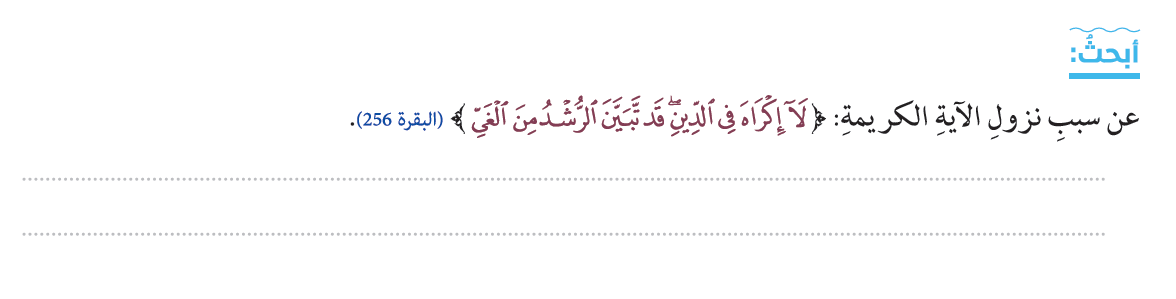 نزلت في الأنصار، فكانت المرأة التي لا يعيش لها ولد تجعل على نفسها إن عاش لها ولد أن تهوده، فلما أجليت بنو النضير كان فيهم كثير من أبناء الأنصار فقالوا: لا ندع أبناءنا فأنزل الله تعالى: لا إكراه في الدين قد تبين الرشد من الغي
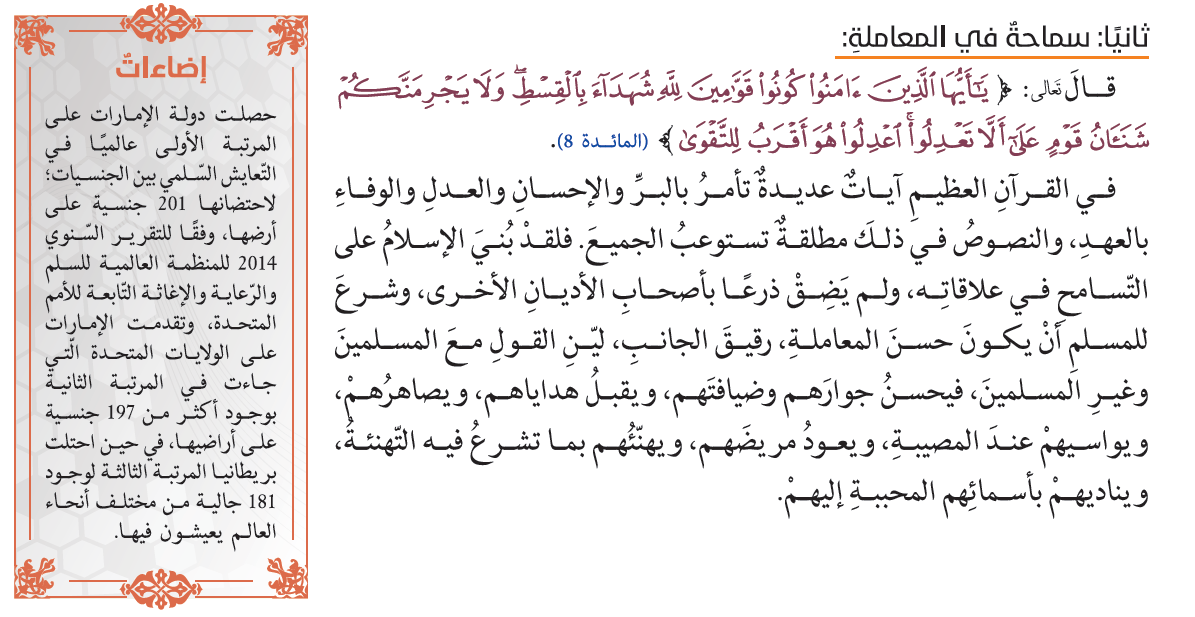 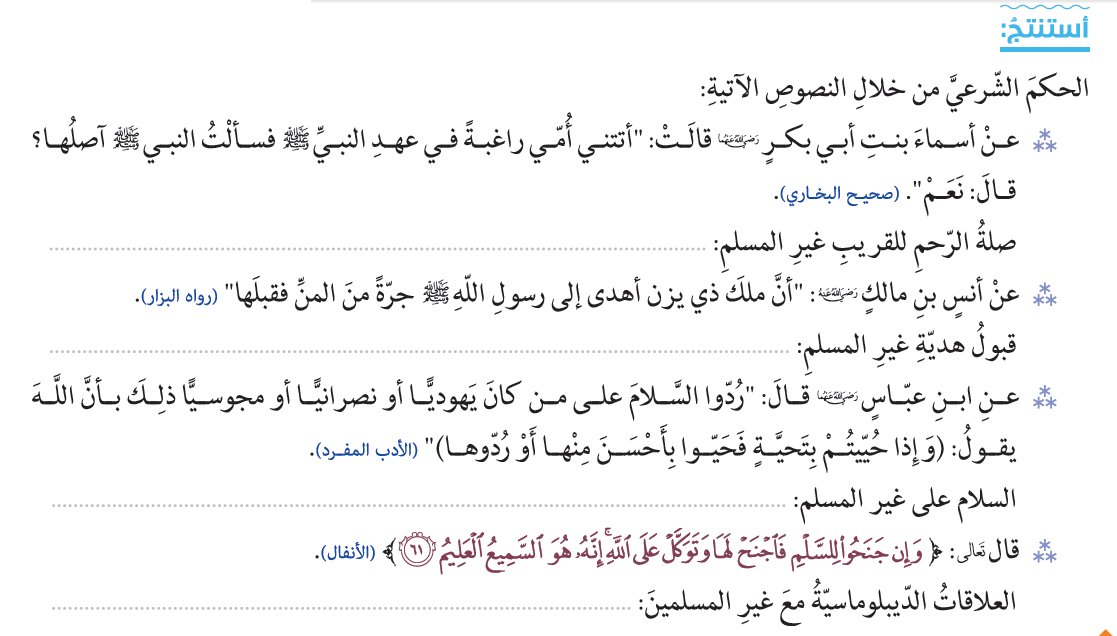 يجوز
يجوز
يجوز
يجوز
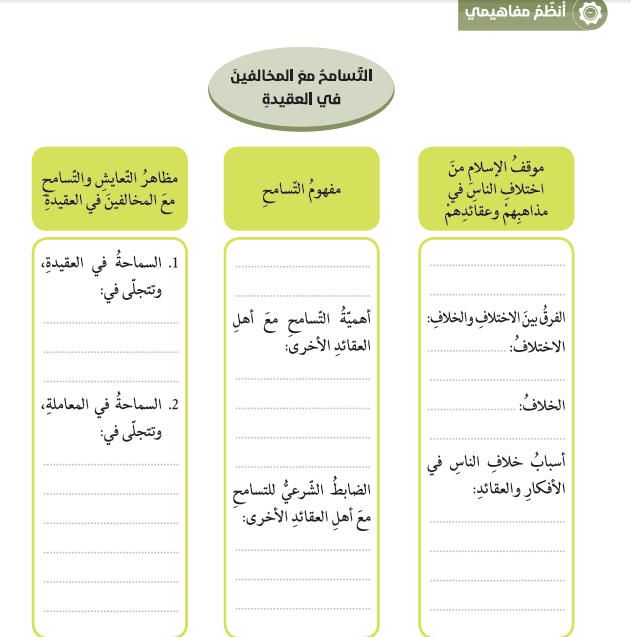 أمر طبيعي بسبب تفاوت الأفهام والاغراض والطاقات
اللين والتساهل
تأصيل حرية الاختيار 
تأصيل مبدأ الحوار
احترام الخصوصية الدينية
ظاهرة إيجابية وضرورية
يؤدي إلى التعاون والتألف
 تجعل الفرد يعيش بأمان
 وتبادل الخبرات والتجارب
انتشار الاسلام
ظاهرة سلبية وهو مذموم
حسن الجوار وتقبل الهدايا 
والمواساة عند المصيبة 
وعيادة المريض وتهنئتهم
 بما تشرع به التهنئة
الهوى والتعصب.
اختلاف الموازين والمعايير
الحرص على المصالح الخاصة
التقليد الأعمى
عدم التفريط في شيء من
أصول الدين أو فروعه 
أو الوطن أو العرض
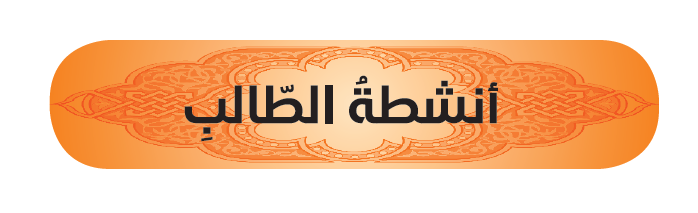 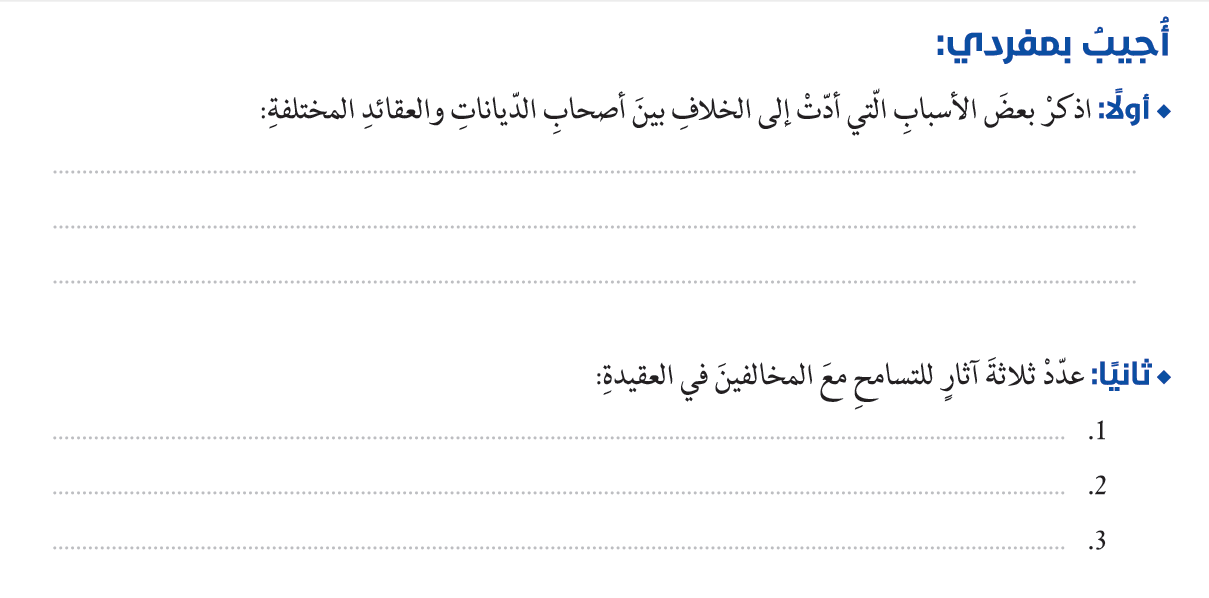 الهوى والتعصب: والجهل
اختلاف الموازين والمعايير في الحكم على الأمور
الحرص على المصالح الخاصة على حساب مصالح الآخرين
التقليد الأعمى
يؤدي إلى التعاون والتآلف ونبذ العنف والصدام. )تحقيق الأمن والازدهار(
2 . احترام حرية التدين والمعتقد. فيعيش الفرد بأمان وطمأنينة
3 . انتشار الإسلام في الأرض. )تقديم صورة مشرقة للإسلام(
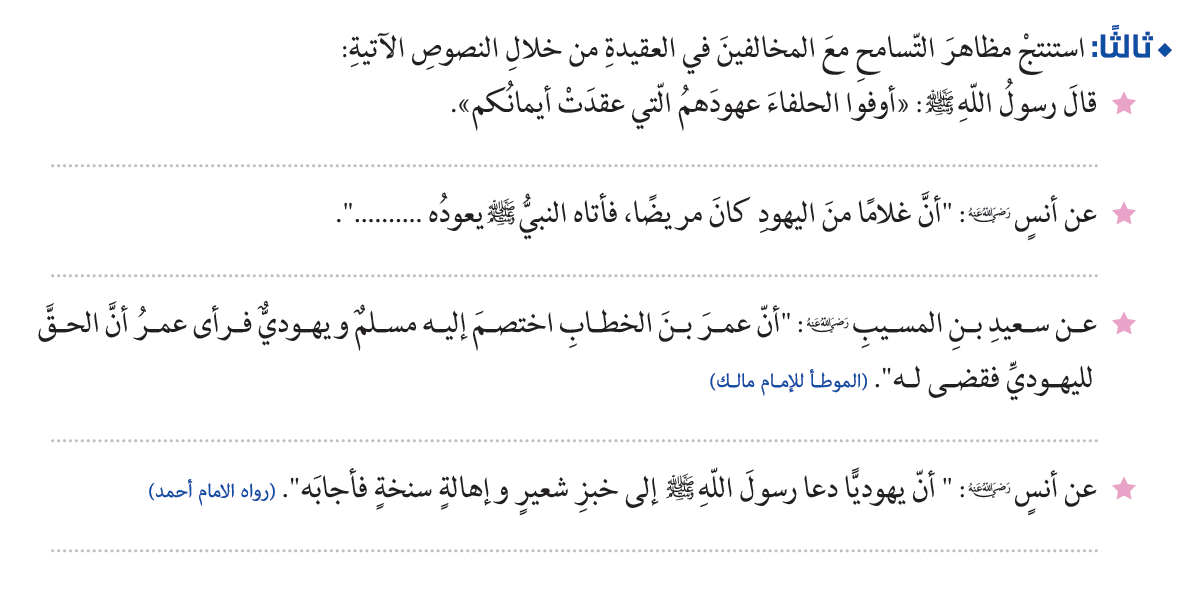 الوفاء بالعهد معهم
زيارة مرضاهم
العدل وعدم ظلمهم
قبول هداياهم وأجابة دعوتهم للطعام
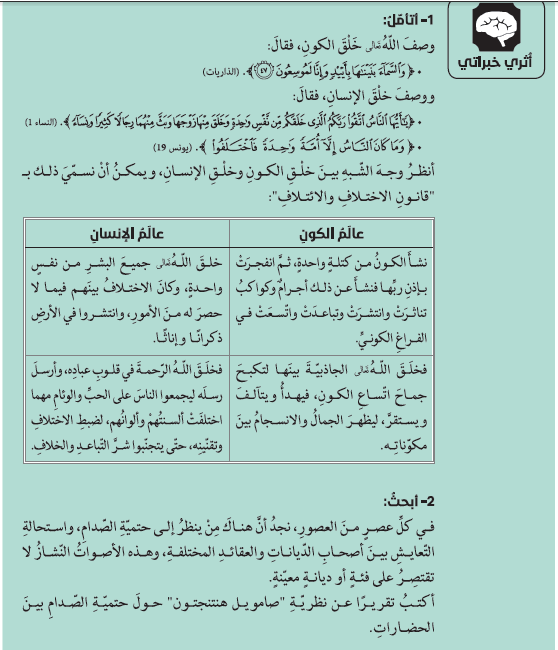 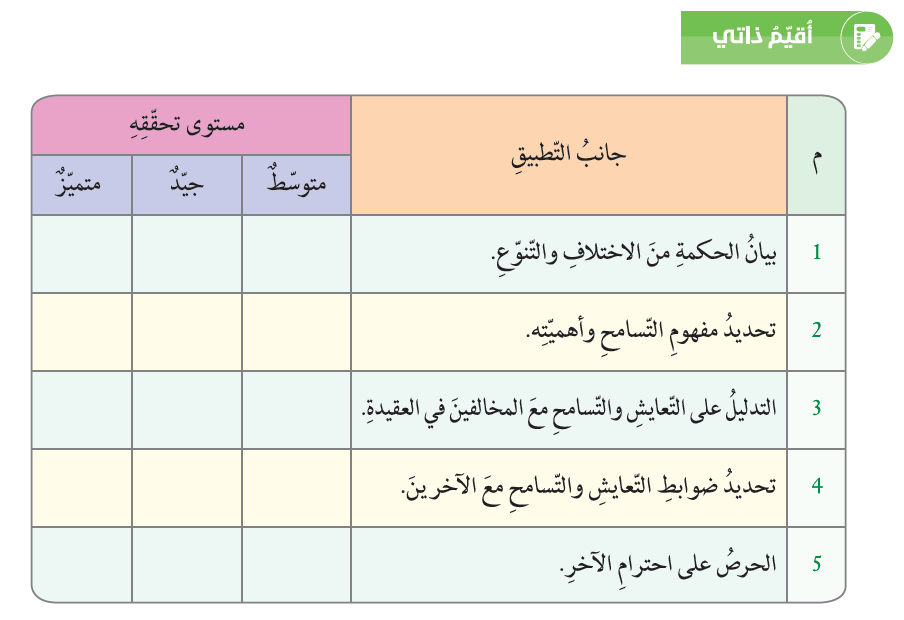 نشاط فردي